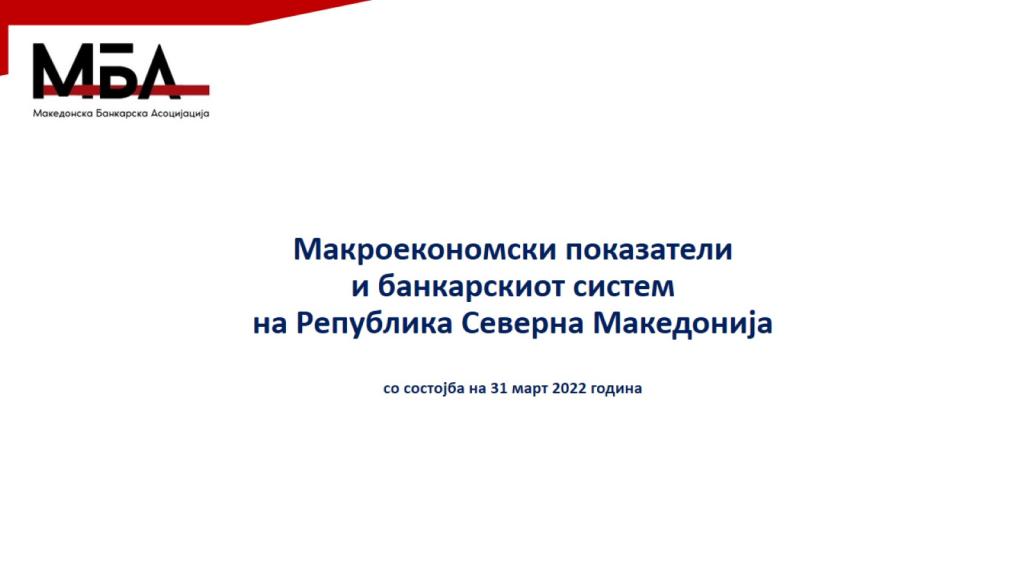 Макроекономски показателии банкарскиот систем на Република Северна Македонијасо состојба на 31 март 2022 година
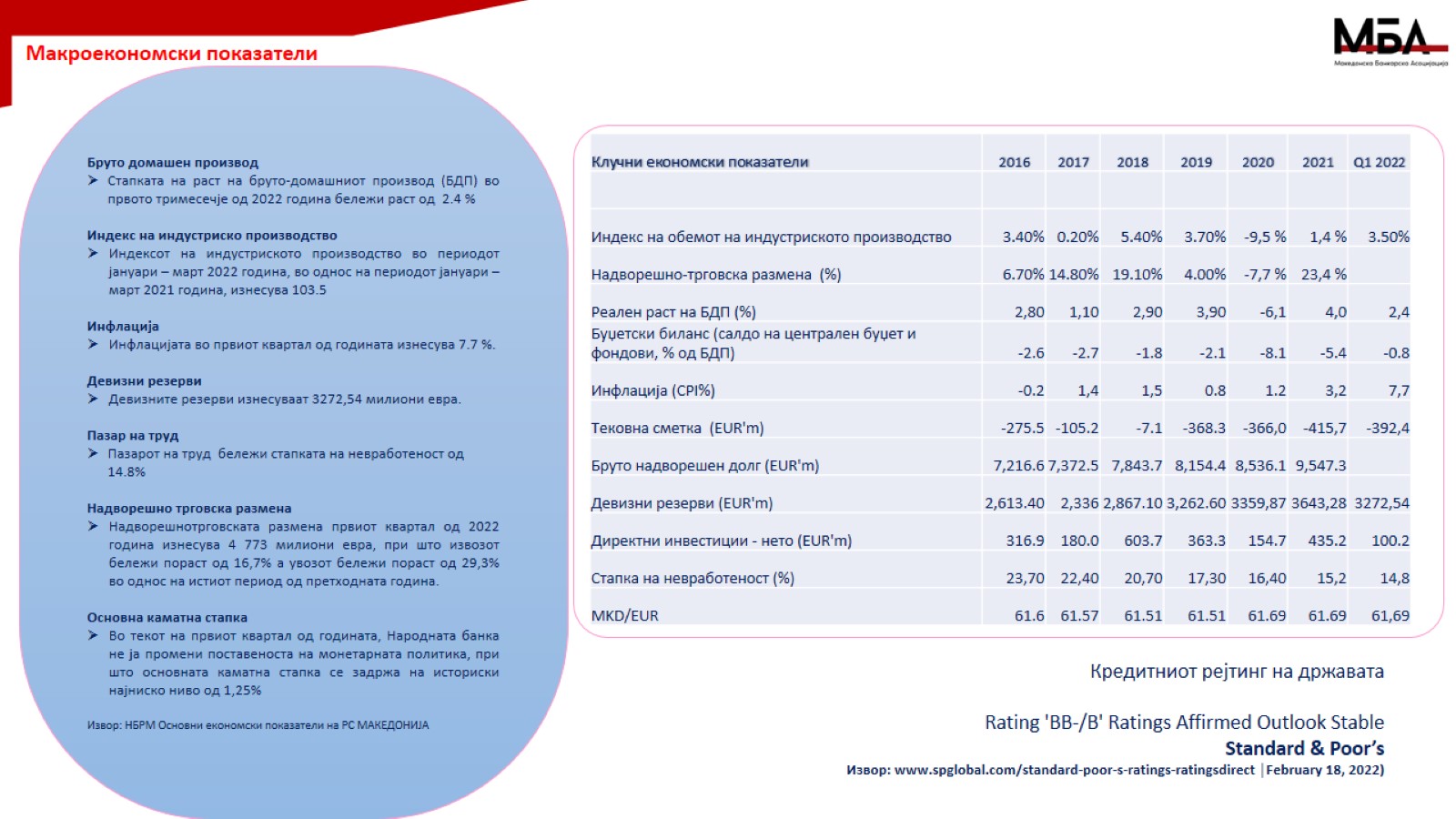 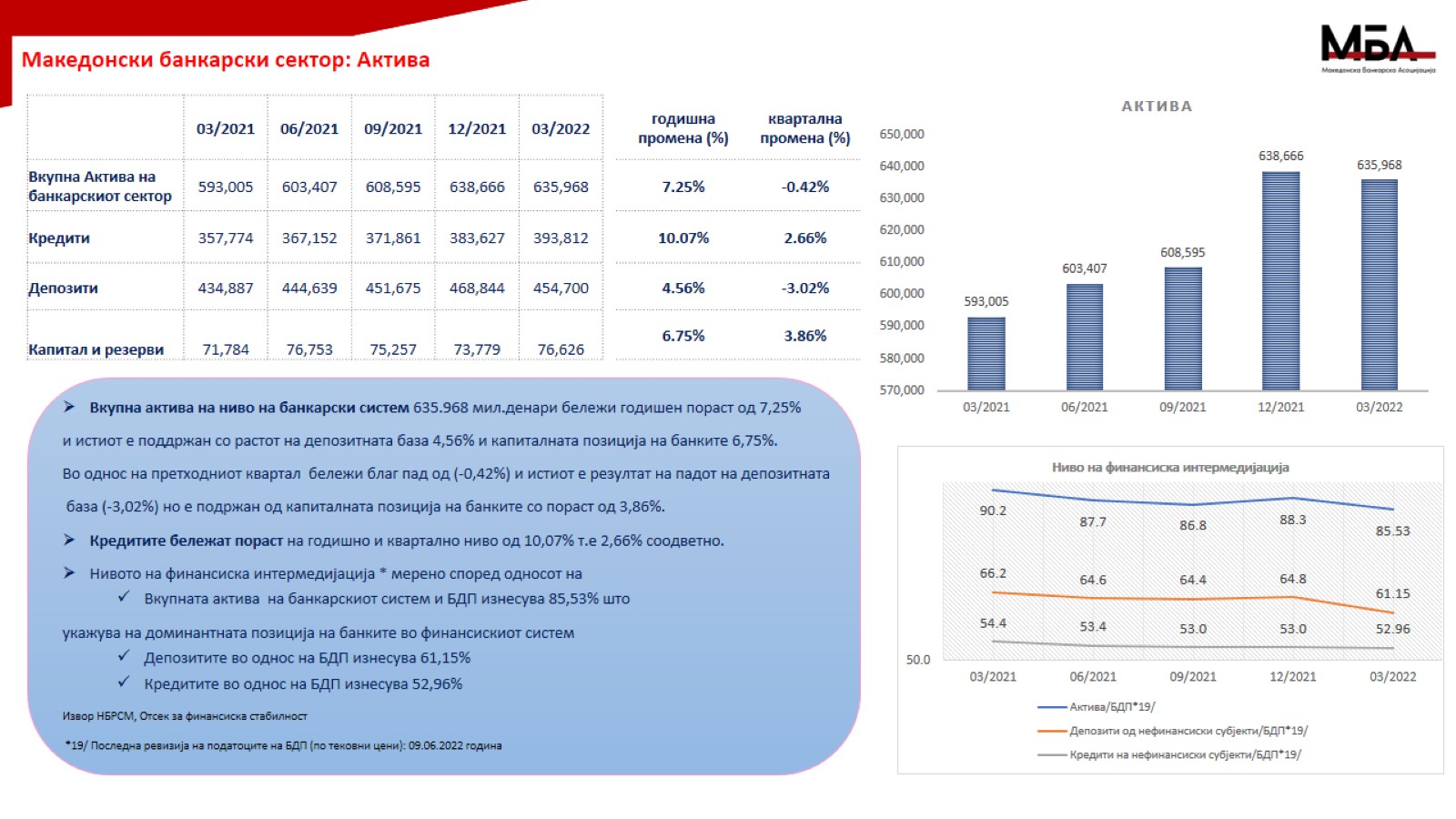 Македонски банкарски сектор: Актива
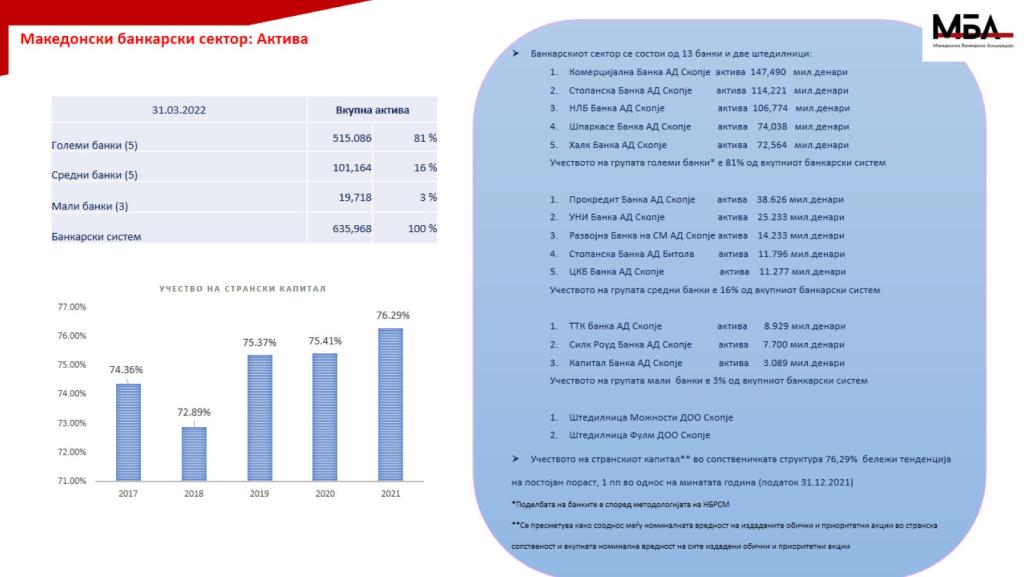 Македонски банкарски сектор: Актива
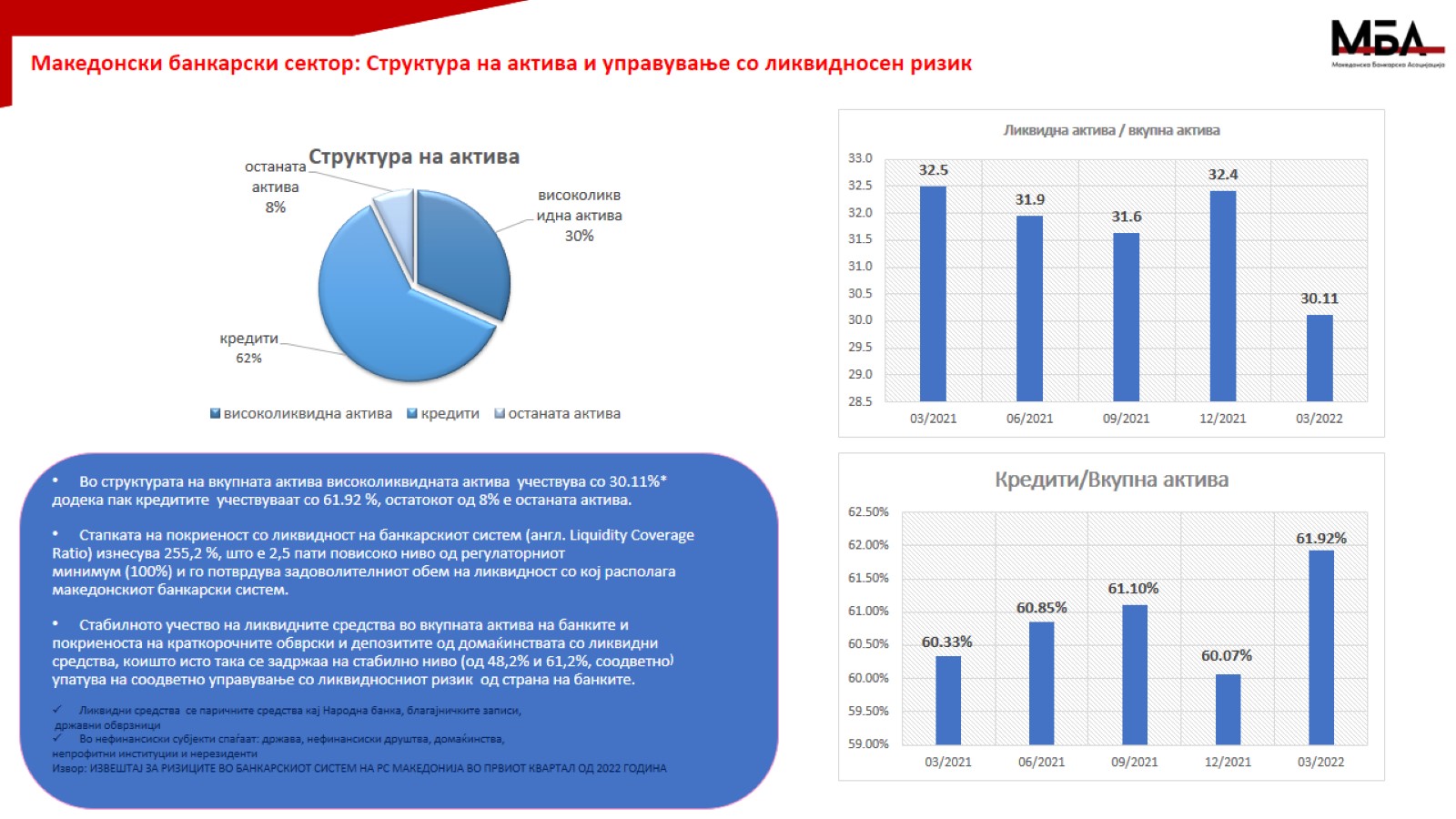 Македонски банкарски сектор: Структура на актива и управување со ликвидносен ризик
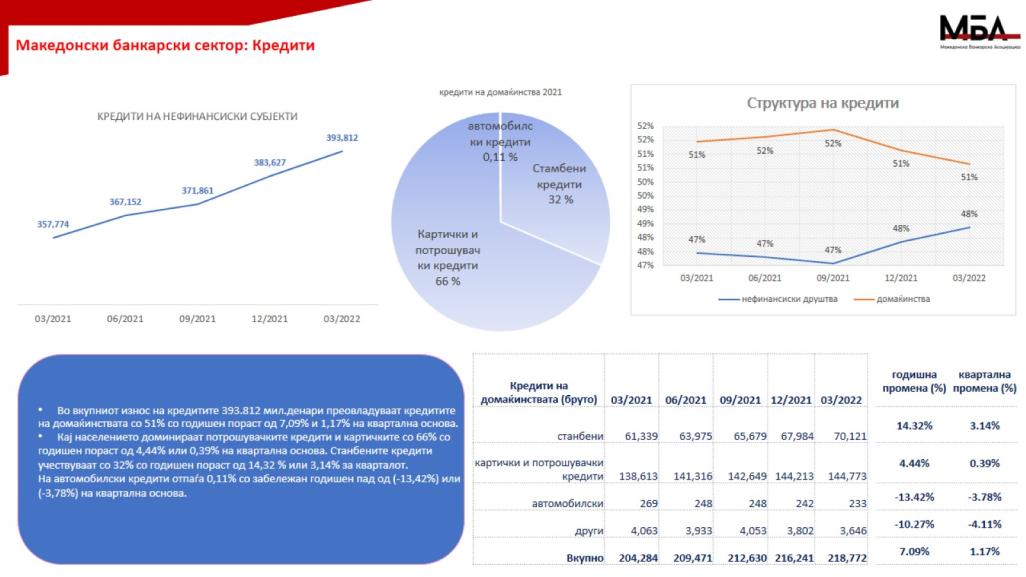 Македонски банкарски сектор: Кредити
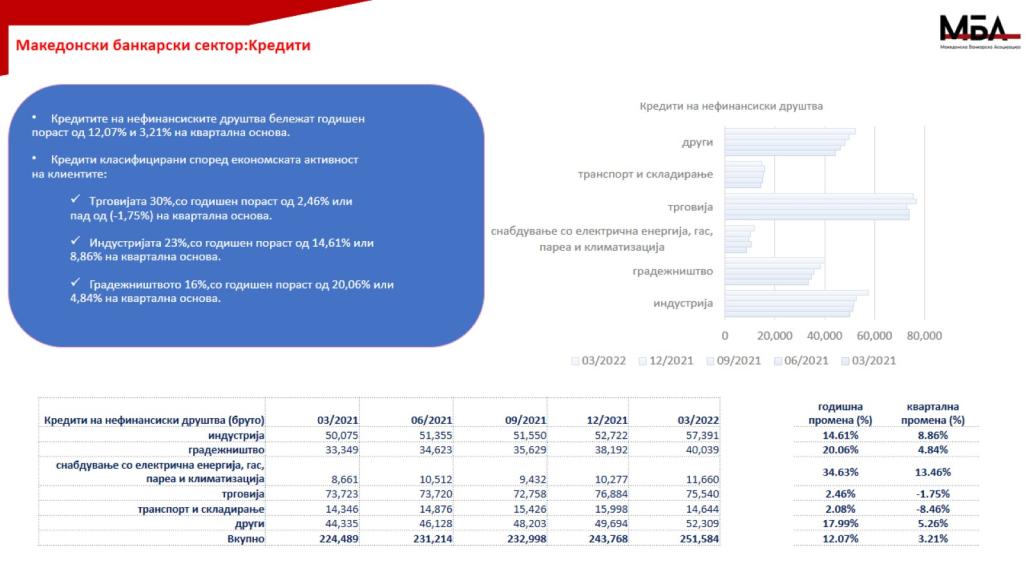 Македонски банкарски сектор:Kредити
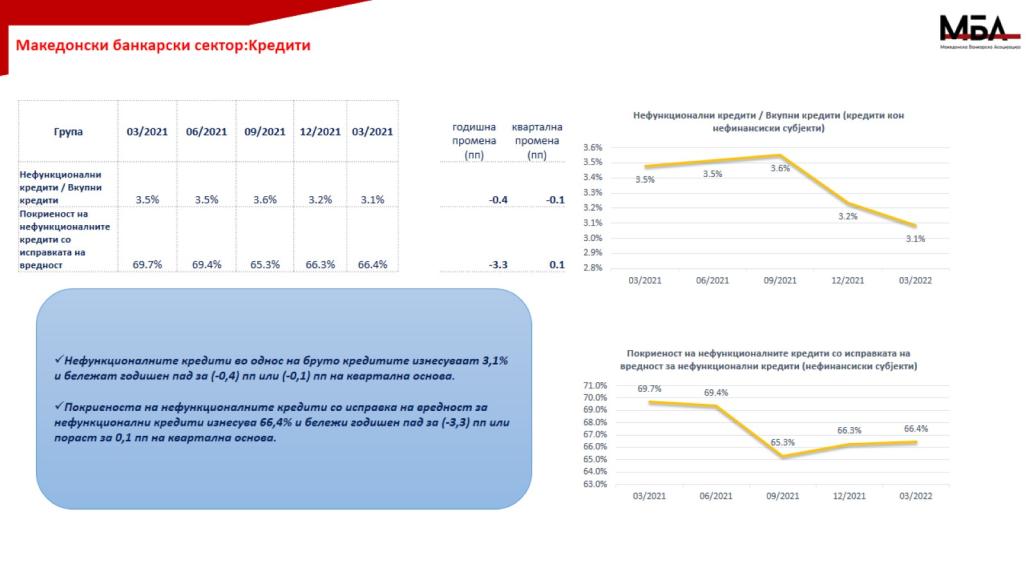 Македонски банкарски сектор:Kредити
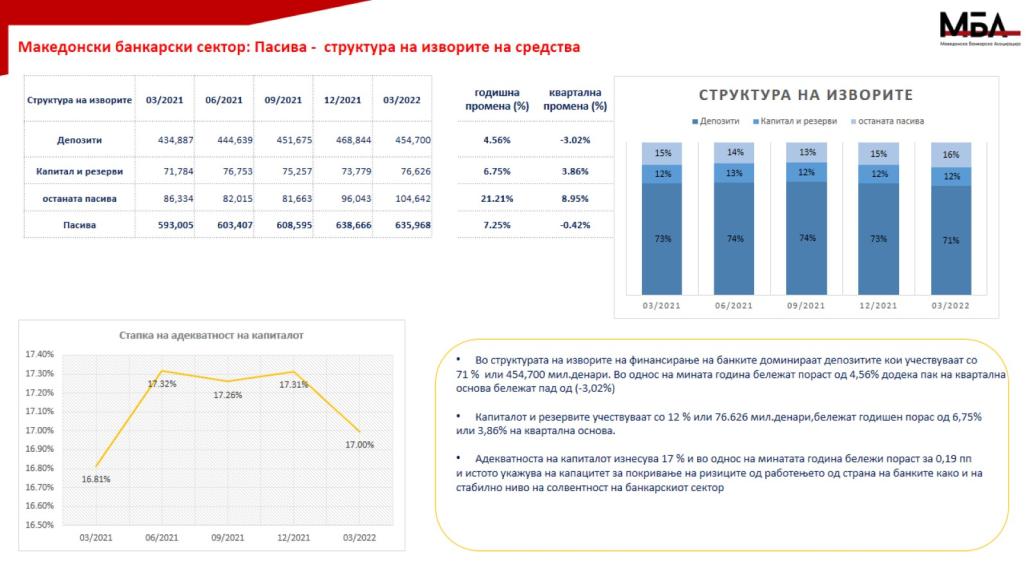 Македонски банкарски сектор: Пасива -  структура на изворите на средства
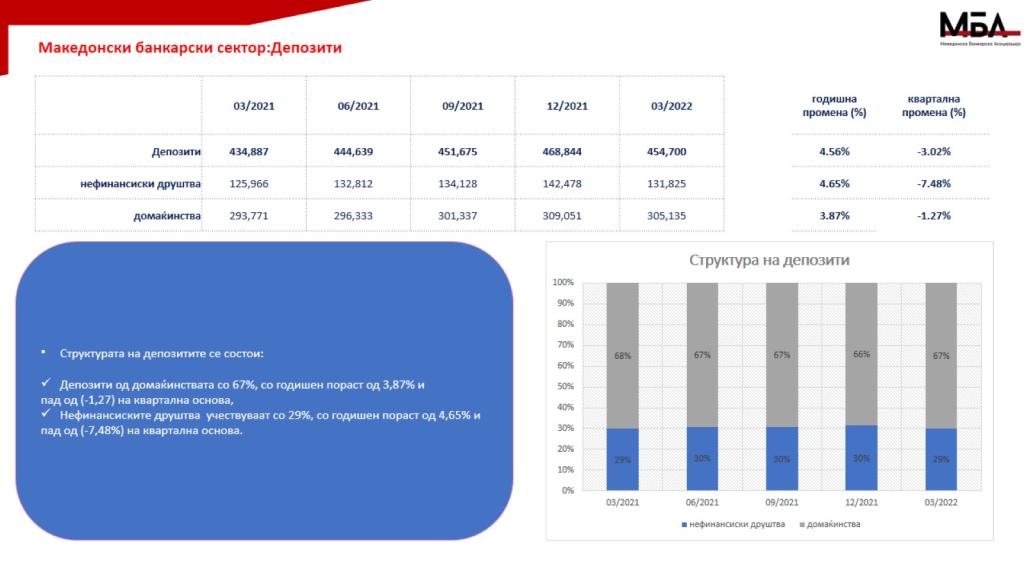 Македонски банкарски сектор:Депозити
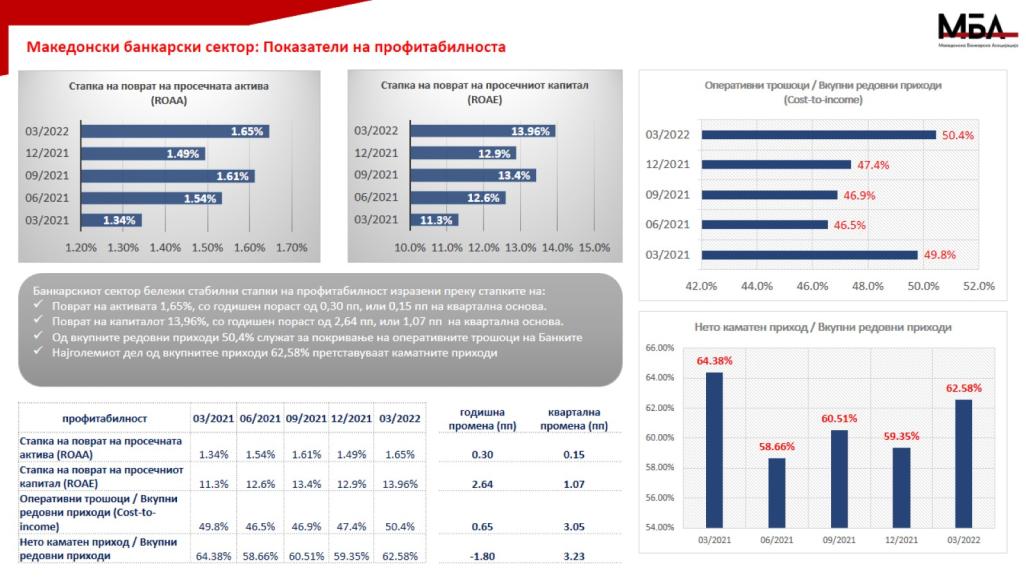 Македонски банкарски сектор: Показатели на профитабилноста
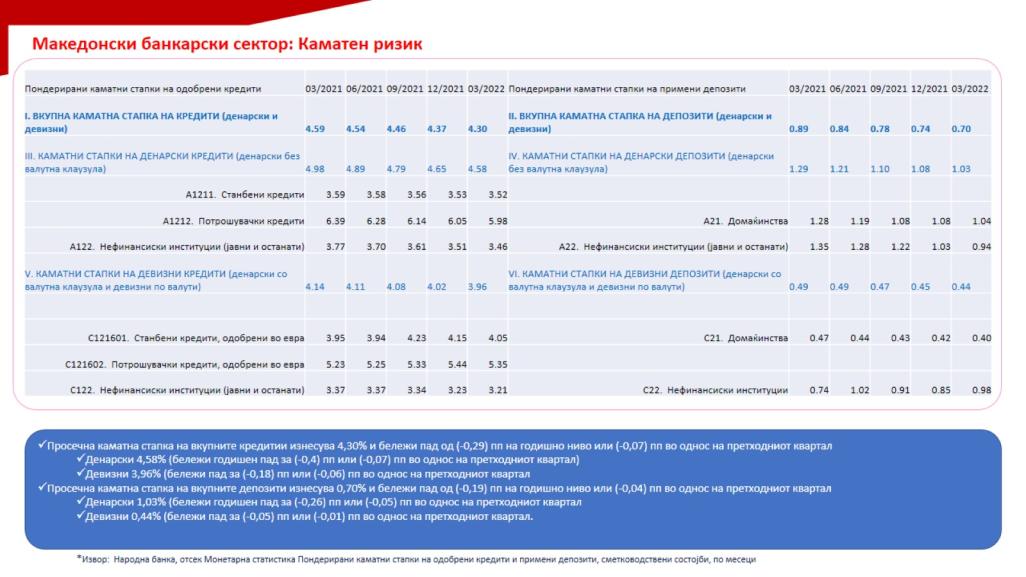